Точки роста молодых специалистов МБДОУ Курагинский детский сад № 15
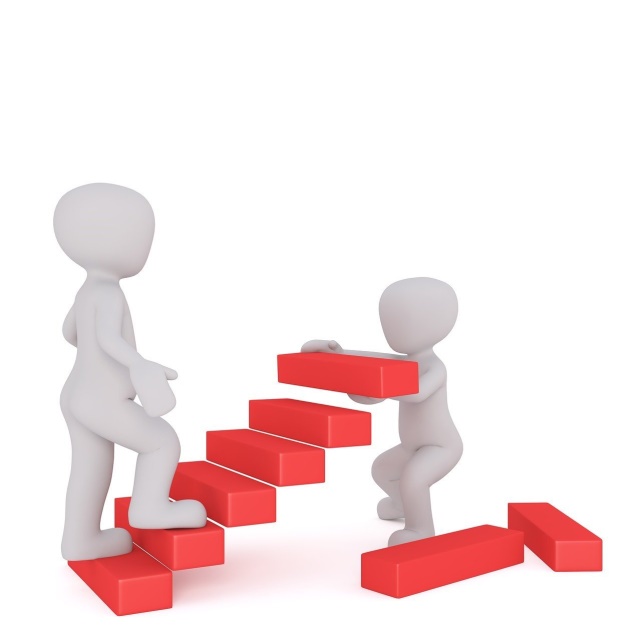 Докладчик:
Калачёва В.Н., зам.зав по ВР
МБДОУ Курагинский д/с 15
Пгт. Курагино, 2023г
Молодой специалист – это…?
Педагог, окончивший образовательное учреждение и, впервые, устроившийся на работу; 

Педагог, начинающий работу по должности, но ранее по ней не работающий.

Педагог, попавший под внедрение новых стандартов, технологий, программ
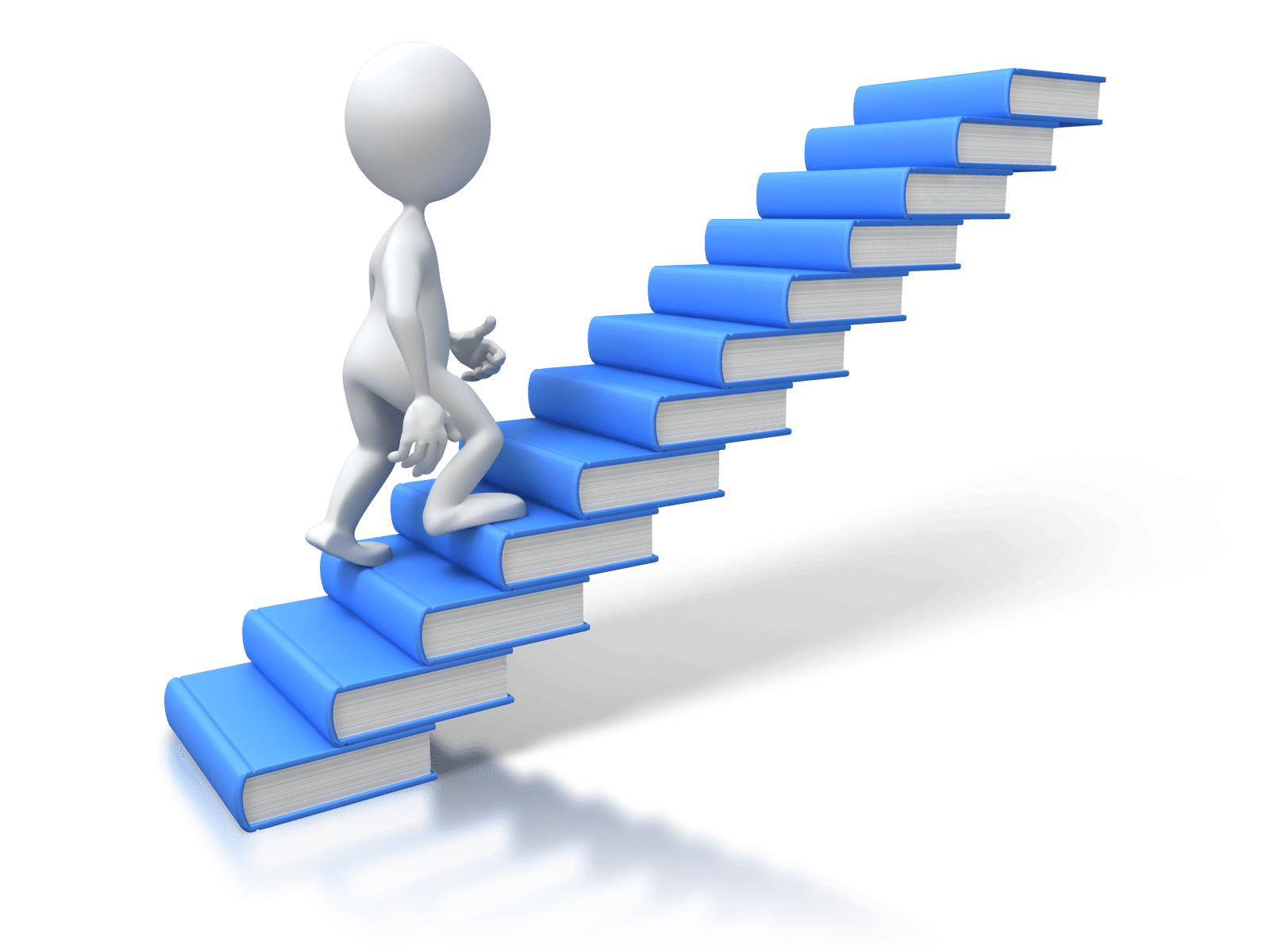 Поддержка молодых специалистов
создание условии для личностного и профессионального развития педагога, раскрытия свои возможностей;
 формирование у педагога чувства уверенности в своих силах;
 развитие инициативы, самостоятельности, внутренней мотивации к профессиональному развитию;
 вдохновение и поддержка;
 психолого-педагогическое сопровождение;
Ориентация на то, что многому педагог уже научился, но ещё большему предстоит научиться в процессе практической деятельности. «Никто не может знать всего»,  и очень важно это признавать.
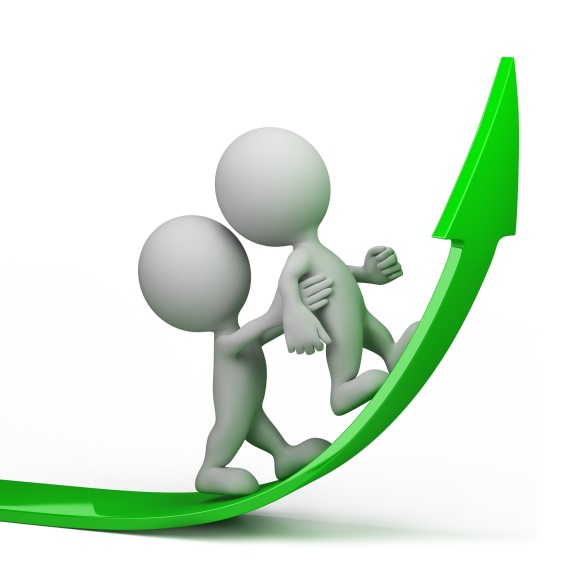 Поддержка молодых специалистов
При планировании методической работы отдаем приоритет таким формам, которые бы позволили нашим педагогам:
 во-первых, сформировать ясность в выборе своего профессионального развития, 
 во-вторых, научиться использовать собственные ресурсы, развивать собственную внутреннюю мотивацию к познанию и изменению себя.
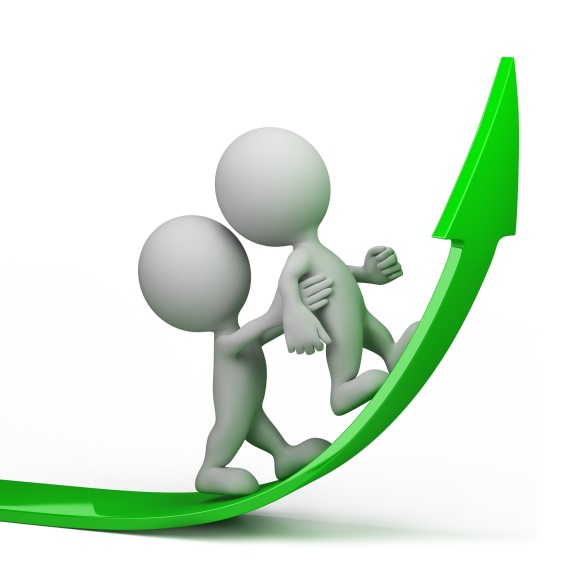 Уклад ДОУ
Единая форма
Корпоративная этика общения и взаимодействия
Мероприятия выходного дня
Традиции ДОУ (коллективные поздравления с днем рождения, парад талантов на традиционных праздниках, поощрения от заведующей по итогам работы за год – «Открытие года», «Быстрый старт», «Надежда и опора» и др)
Общие для всех сотрудников ДОУ мероприятия – хор, танцевальная группа,
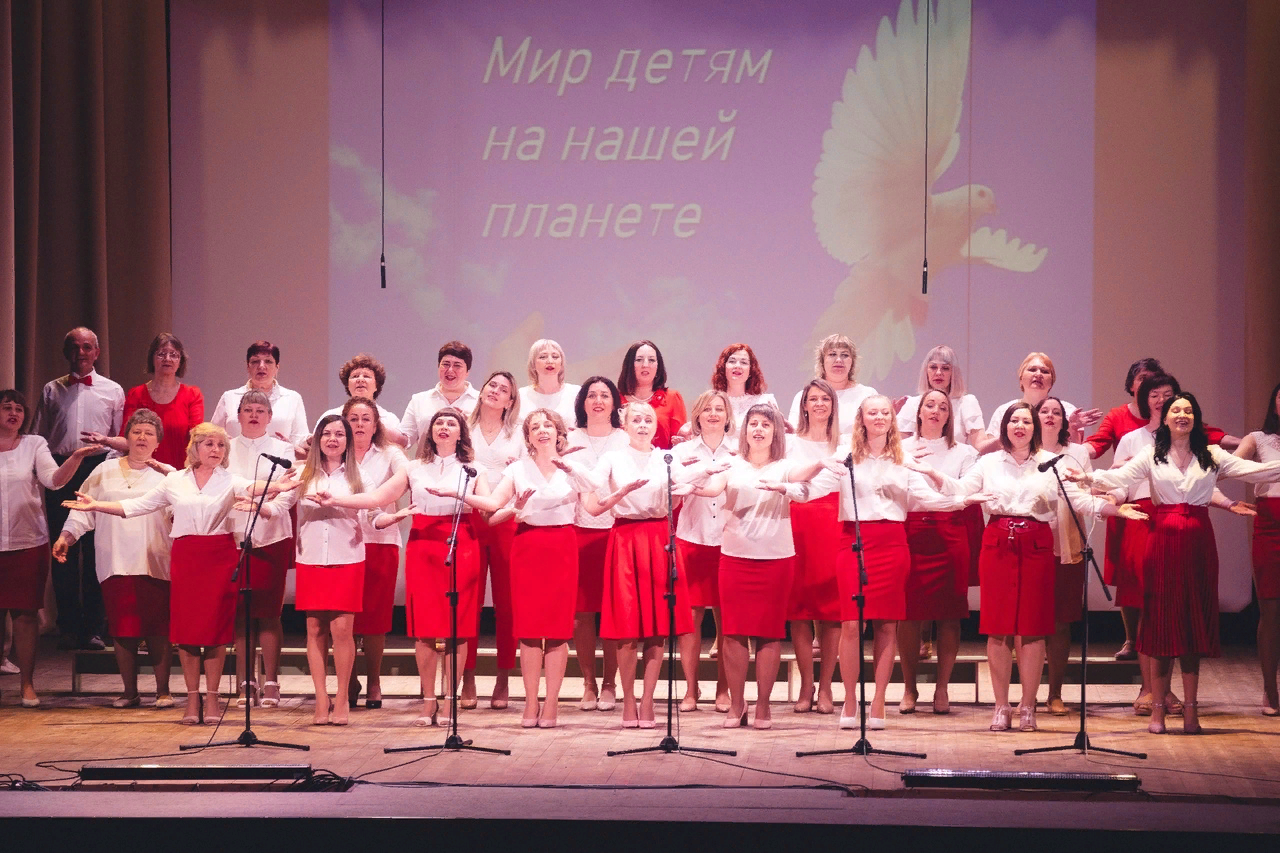 Уклад ДОУ
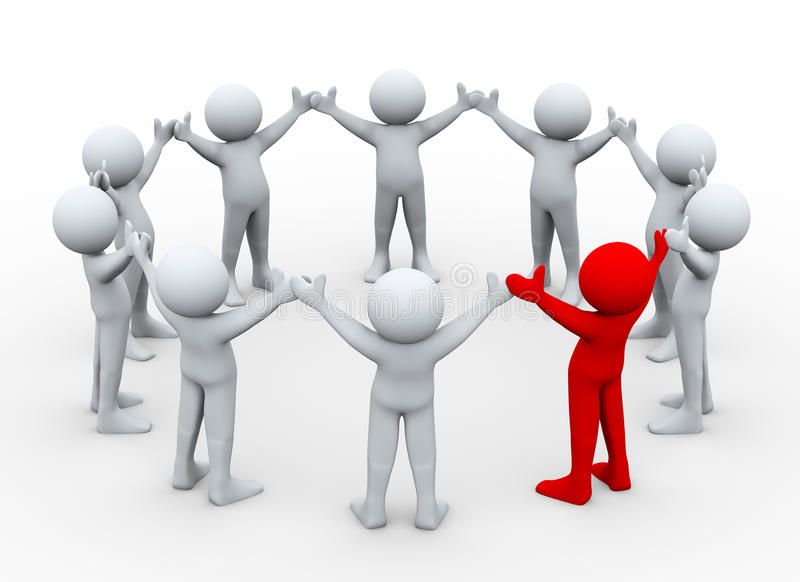 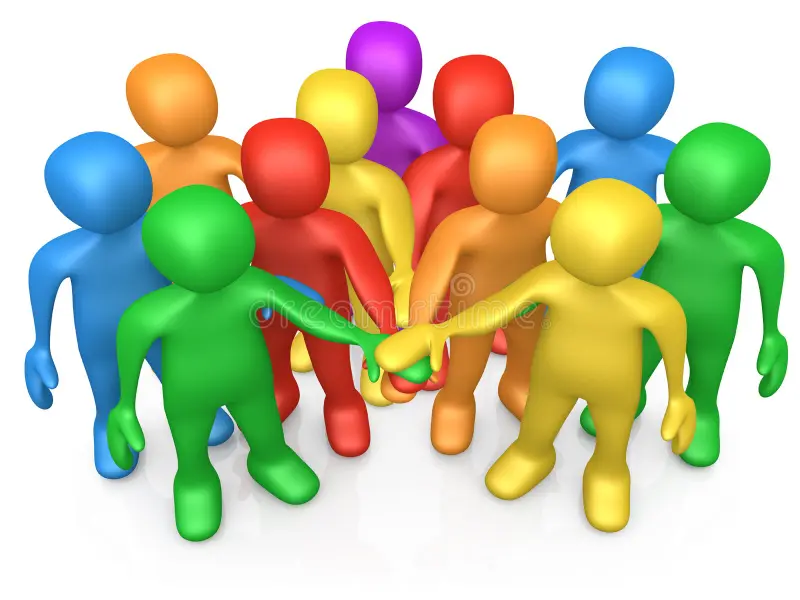 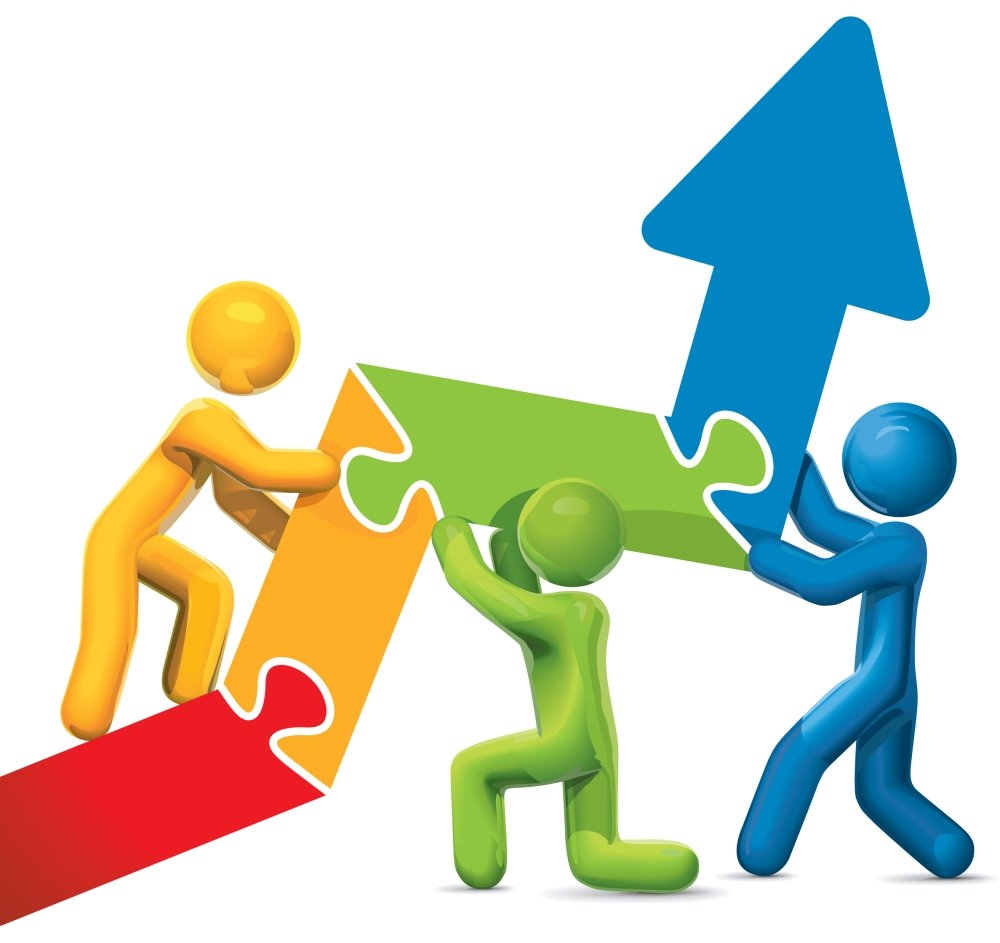 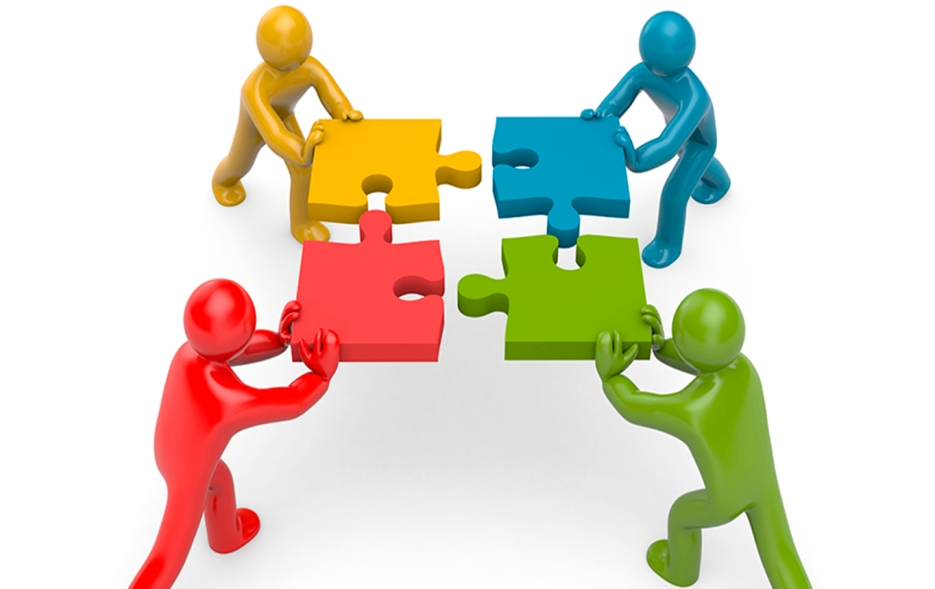 Принципы работы
Принцип обучения на примере
Принцип поддержки игры во всех ее видах и формах
 Принцип поддержки любознательности и исследовательской активности
Принцип признания права на ошибку
Принцип вариативности  и гибкости планирования
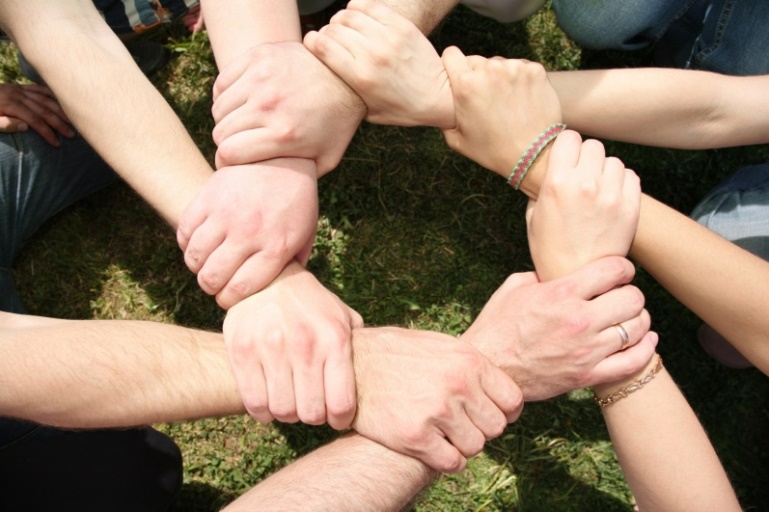 Повышение квалификации
Участие в районных РМО;
КПК и КПП (очно и дистанционно);
Перенятие опыта других педагогов ДОУ/ района и внедрение в свою практику;
Изучение пед.материалов в интернет-пространстве.
Стажировка.
Изучение парциальных
 программ и другой методи-
ческой литературы
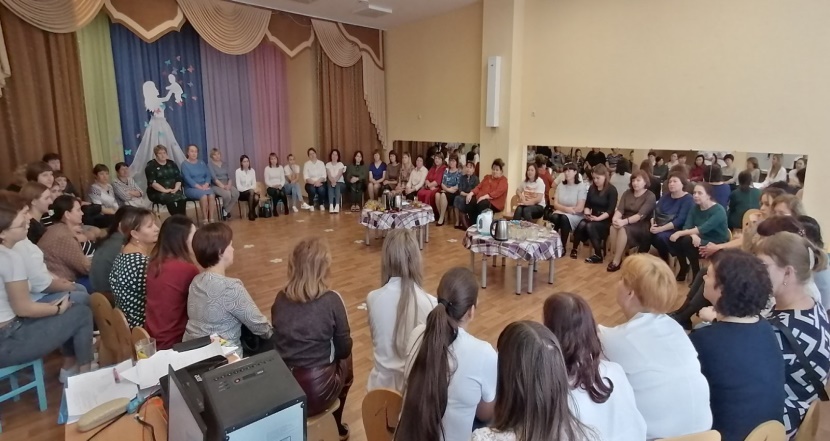 Участие в конкурсах профессионального мастерства
Участие в районном конкурсе «Лучший воспитатель Курагинского района»;
Участие в интернет-конкурсах (ППРС, достижения детей, личные разработки и др) 
Участие в конкурсах на уровне ДОУ
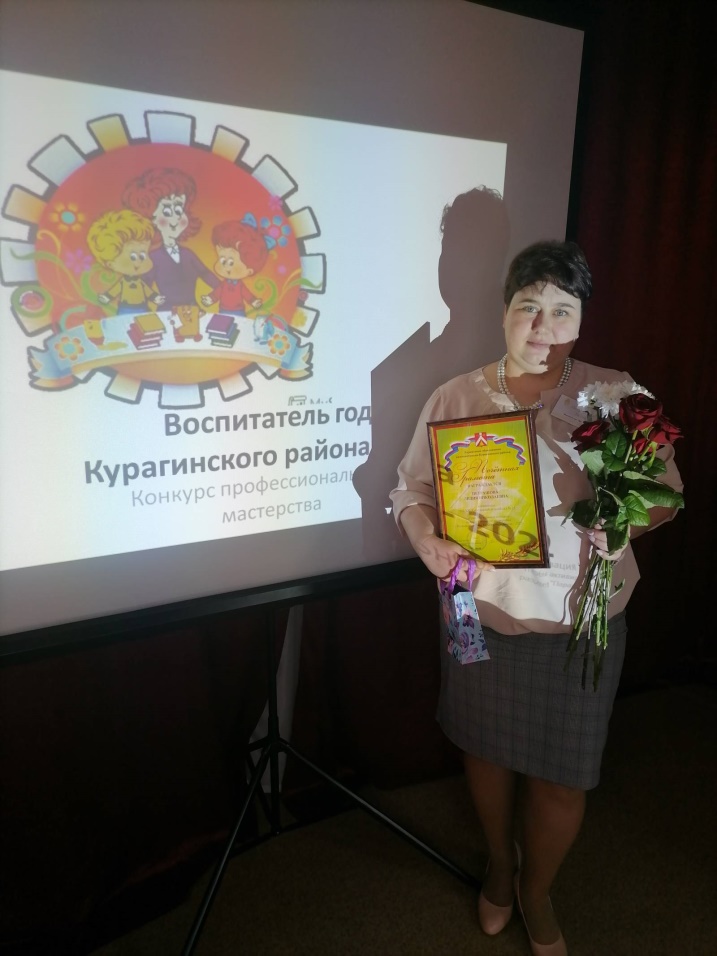 Показ и обсуждение занятий, мастер-класс, доклады
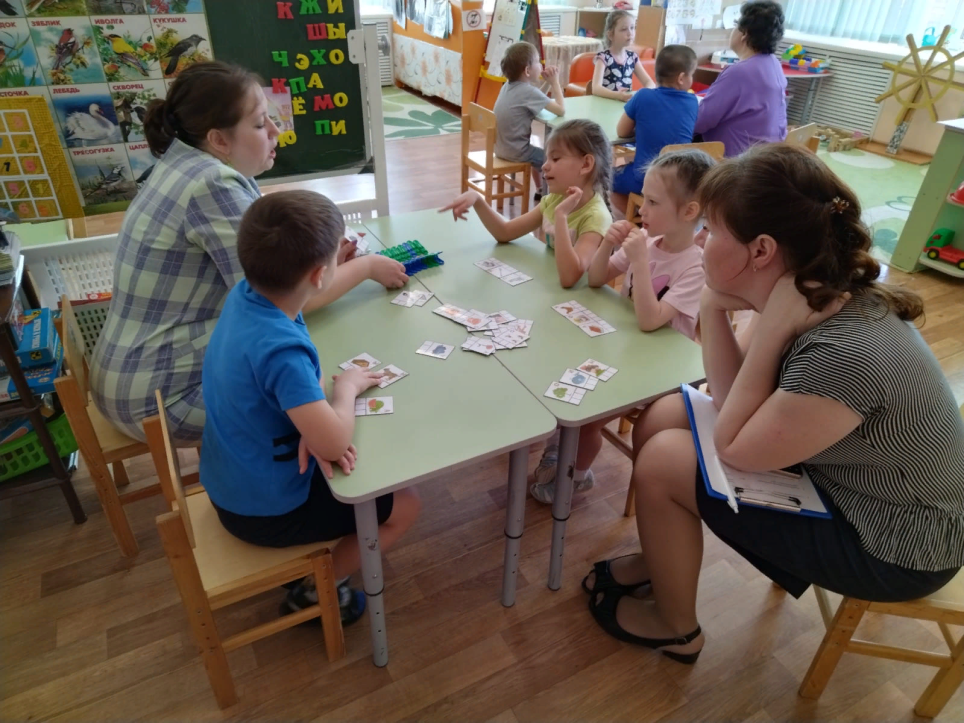 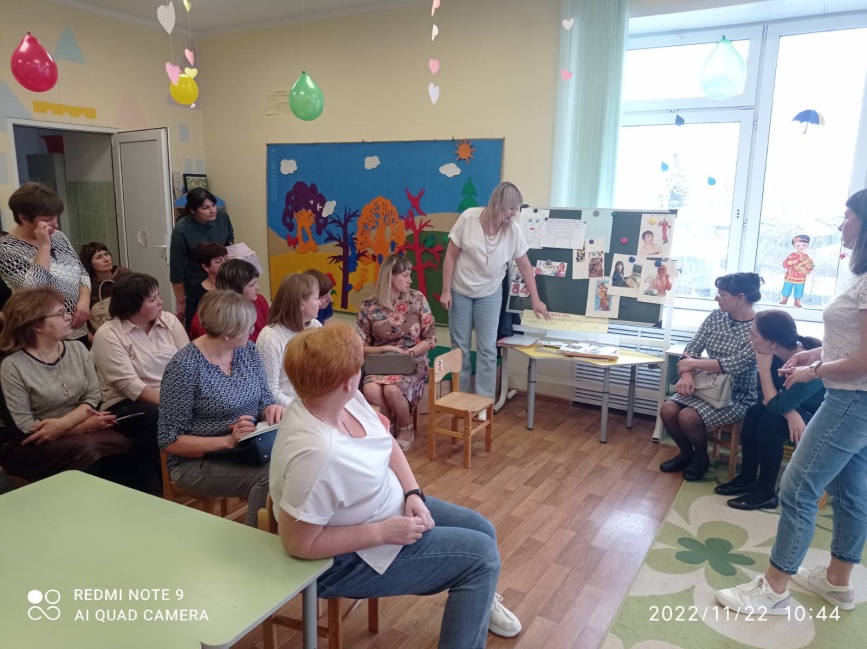 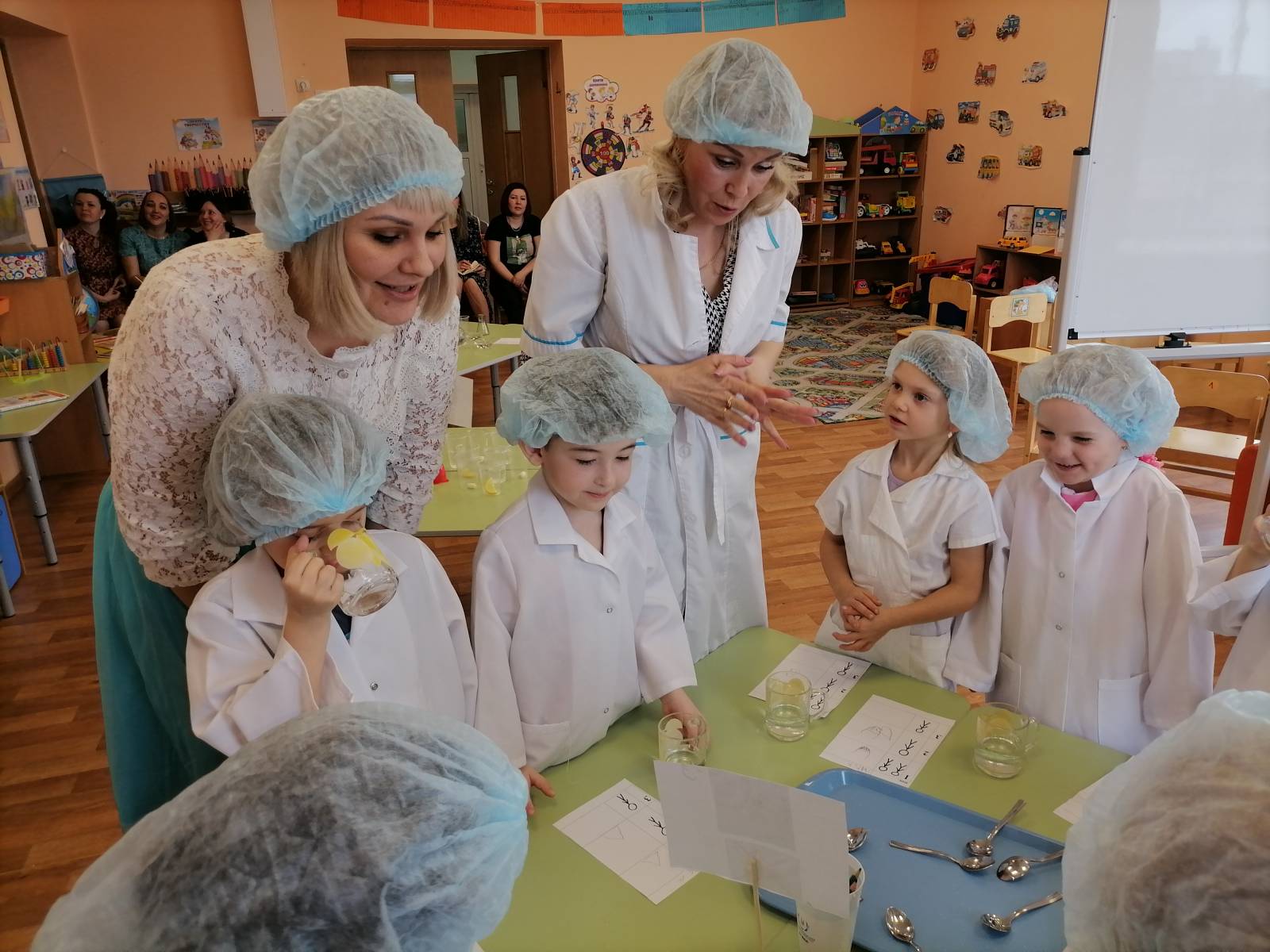 Педагоги пробуют себя в разных ролях:
руководитель 
 координатор
эксперт
оформитель
 организатор
 практик
докладчик
артист
 педагог  разных возрастных групп
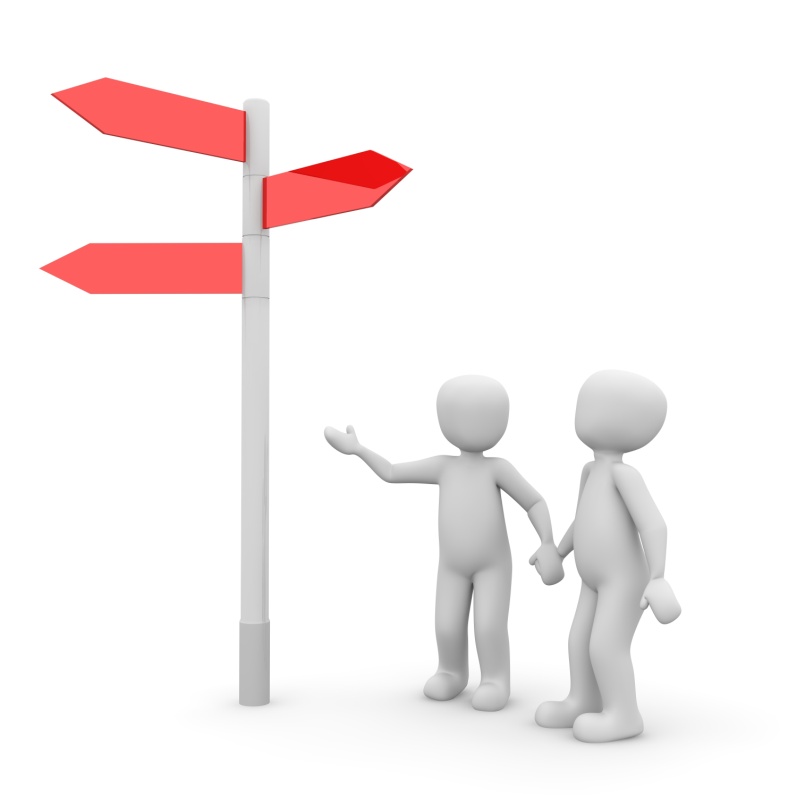 Мастерская «Шаг вперед»
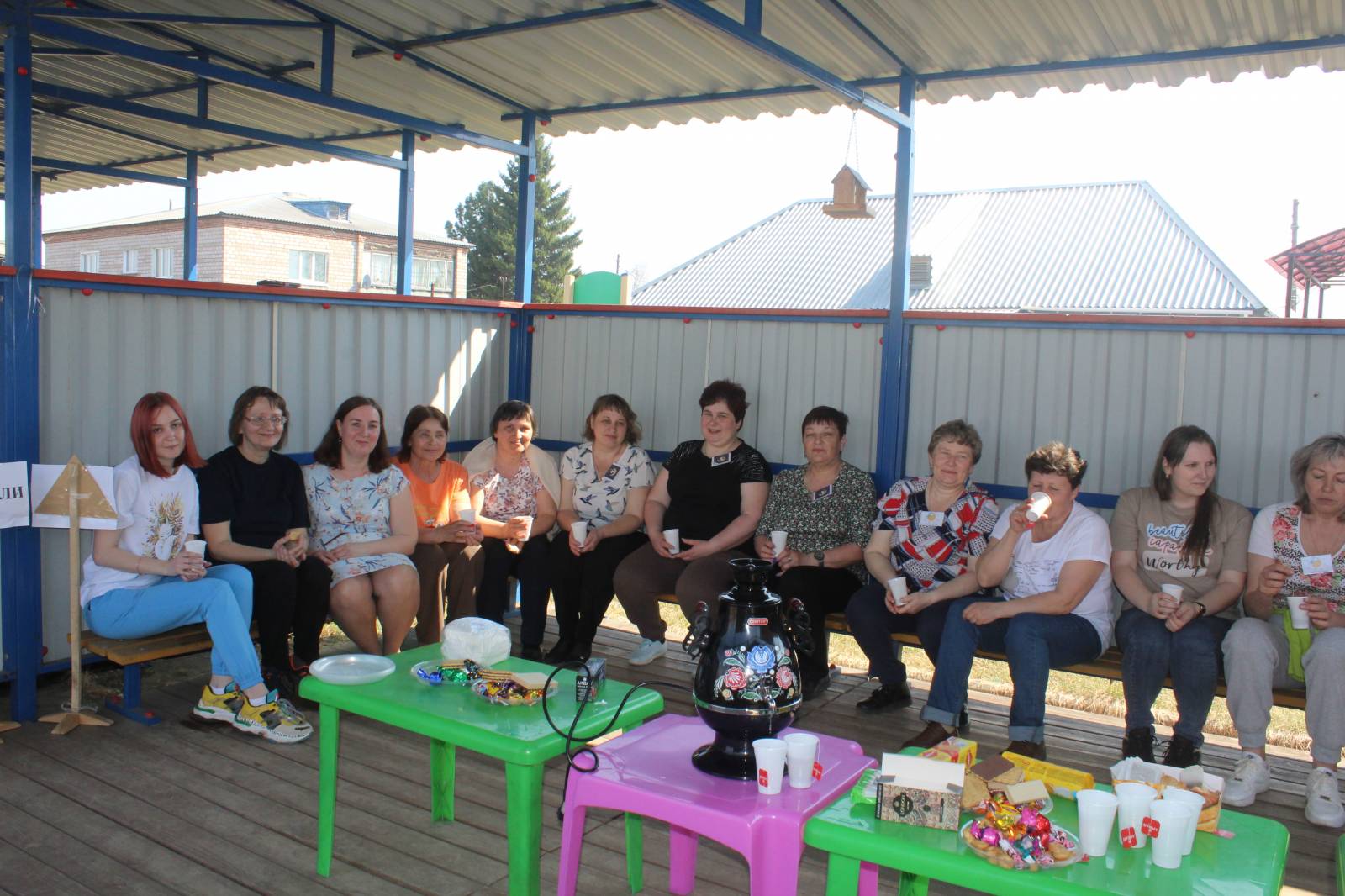 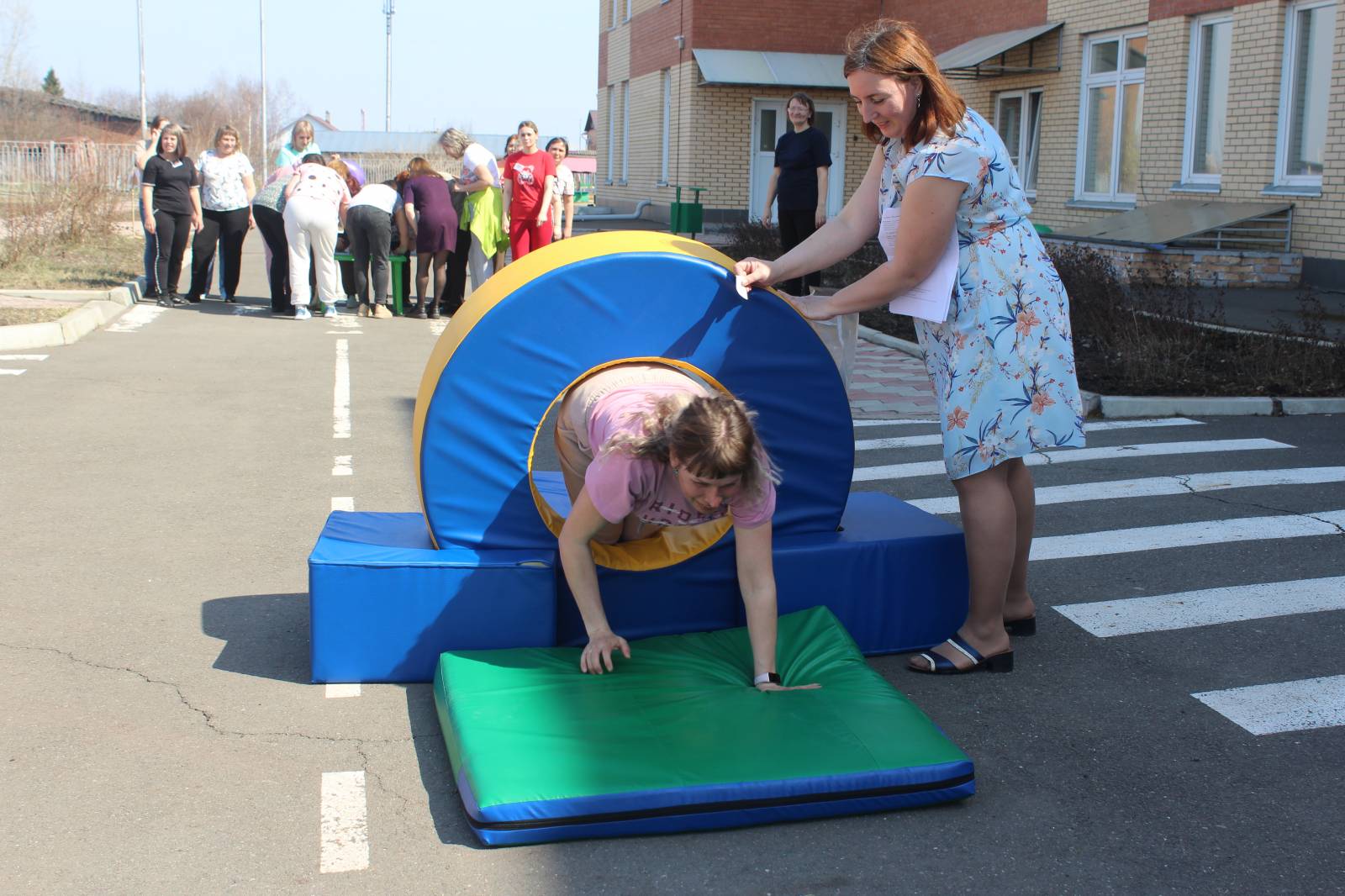 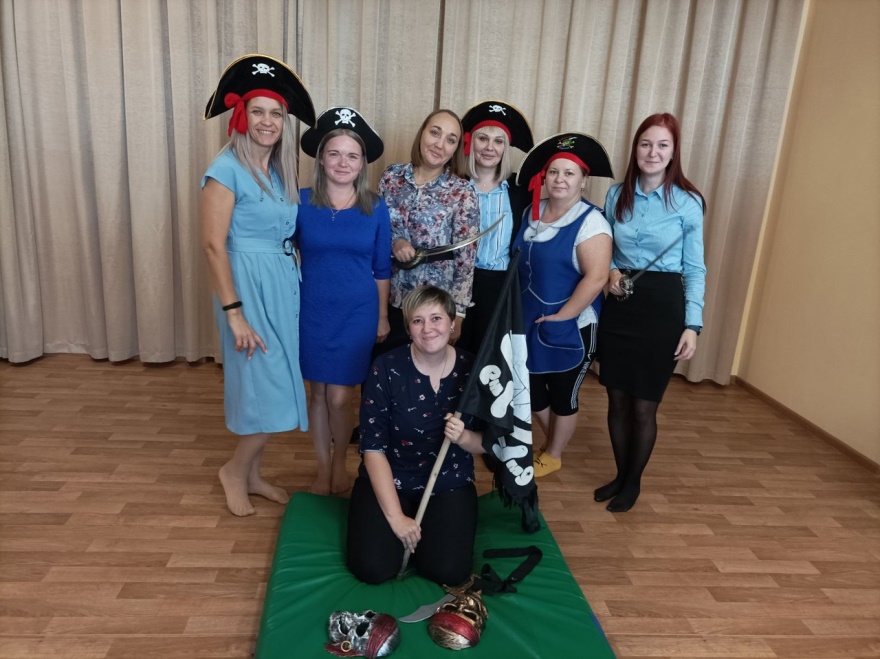 Участие в методической работе
тренинг, мастер-класс, 
педагогические дебаты, 
взаимопосещения педагогических мероприятий, изучение опыта творческих педагогов,
 оперативная консультативная помощь,
 самообразование.
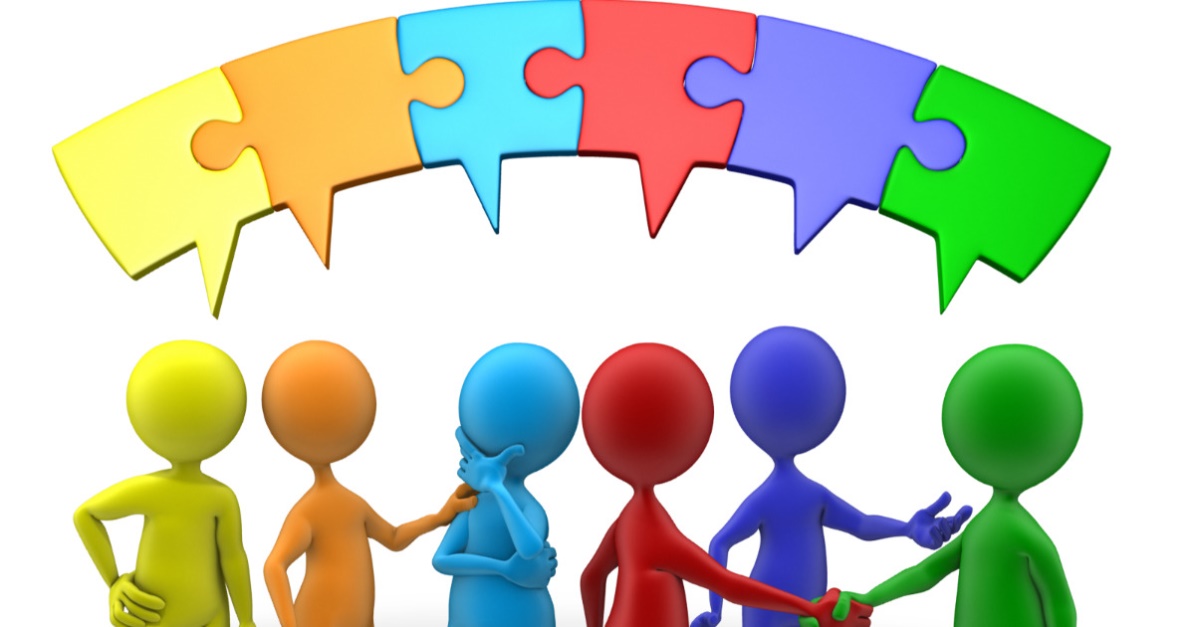 Нетрадиционные формы проведения педагогических часов и педсоветов
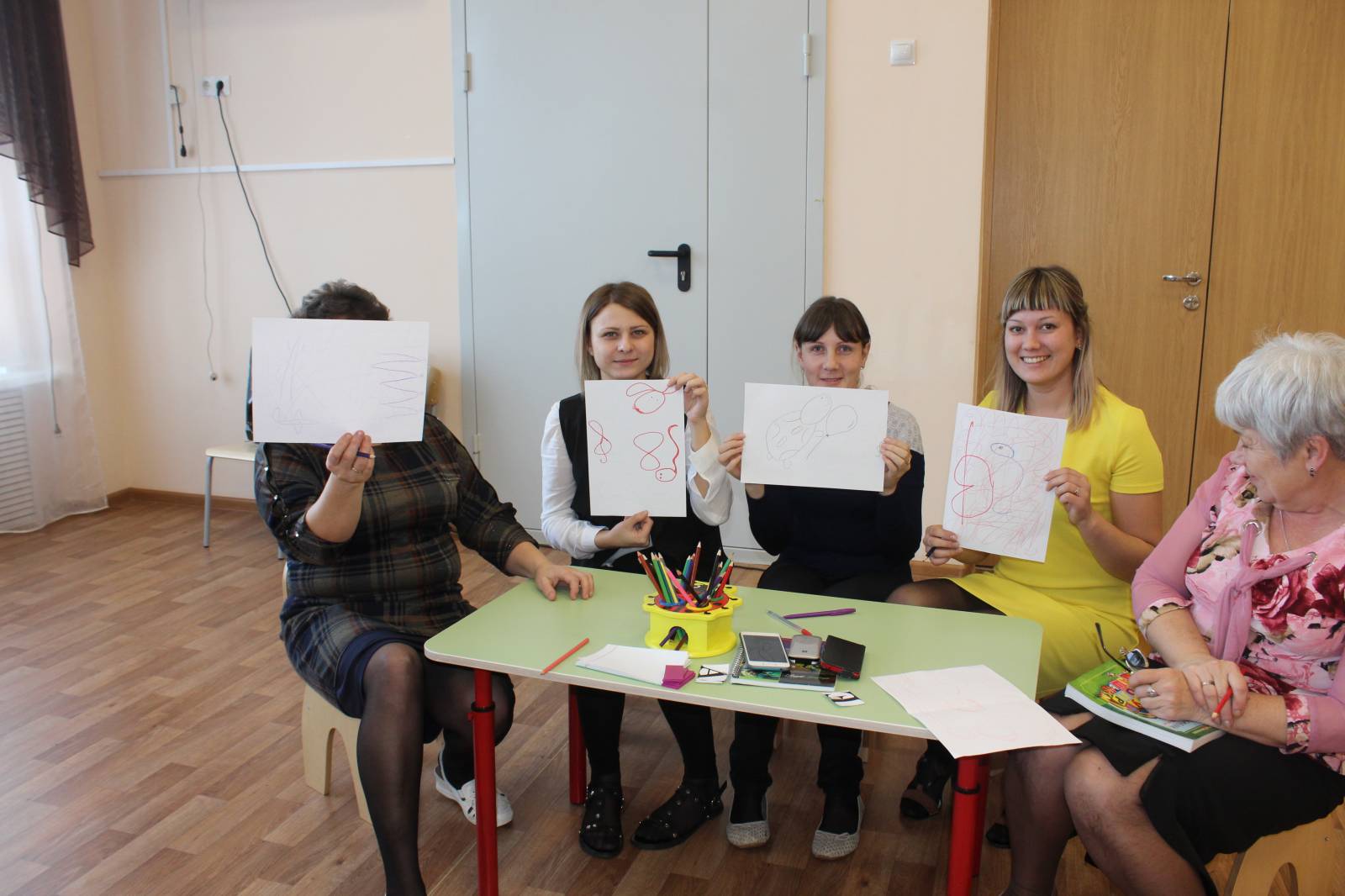 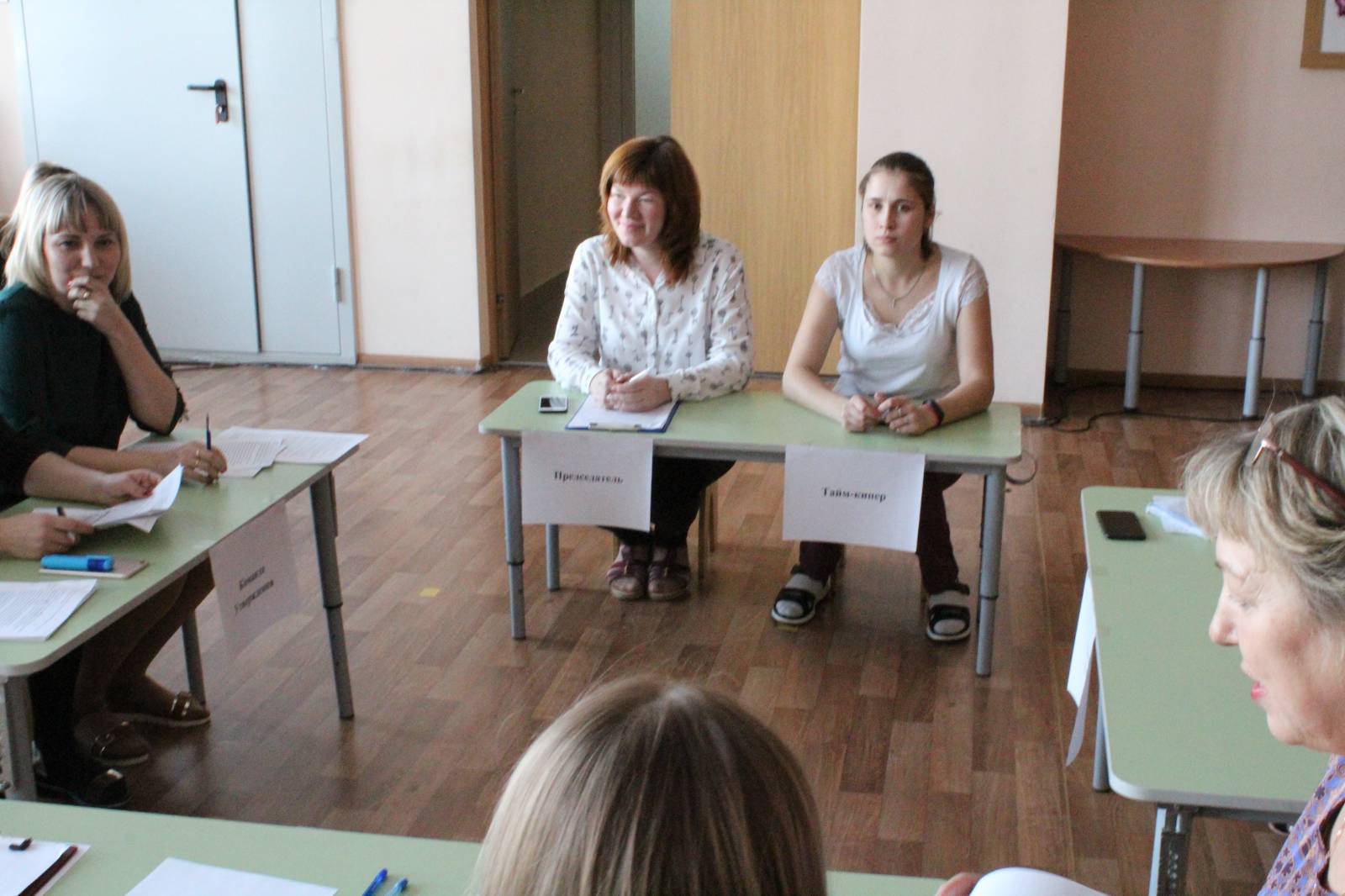 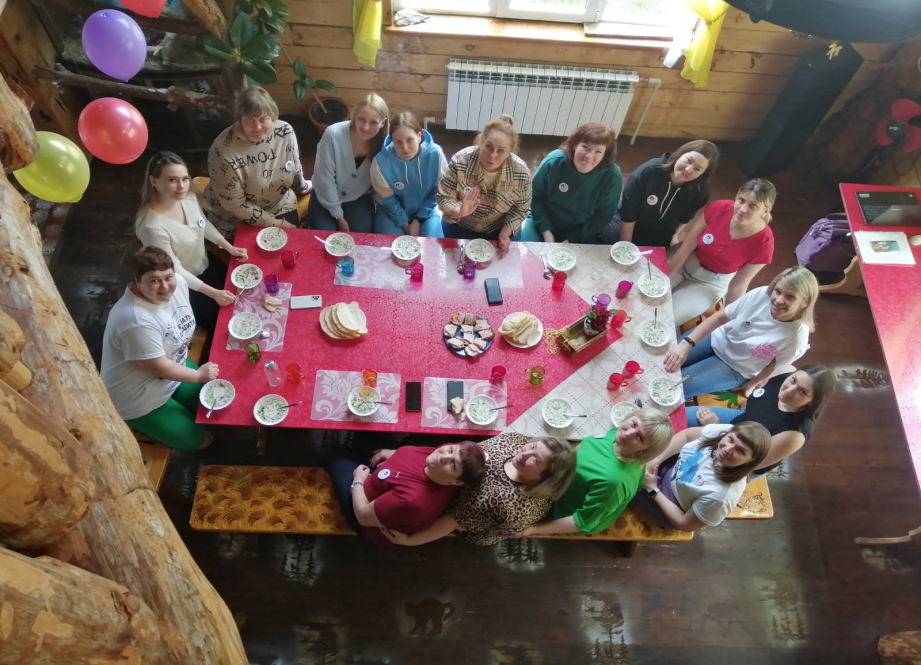 Наставничество
Ежегодно заведующая проводит анализ работы педагогов в течение года, и затем на основе данных анализа, а также на основе учета мнения родителей, возможностей и предпочтений самих педагогов определяет:
            -  напарников воспитателей на группе. Пара воспитателей всегда подбирается исходя из принципа «стажист - менее опытный педагог»
            - возрастную группу на которой будет работать педагог/специалист;
Включение педагогов в процесс управления ДОУ
Включение в работу творческих и рабочих  групп. (ежегодно педагогам предоставляется выбор на установочном педсовете);
Участие в работе тематических методических месячников.
Участие в инновационной деятельности ДОУ
Педагог выбирает где может представить опыт деятельности
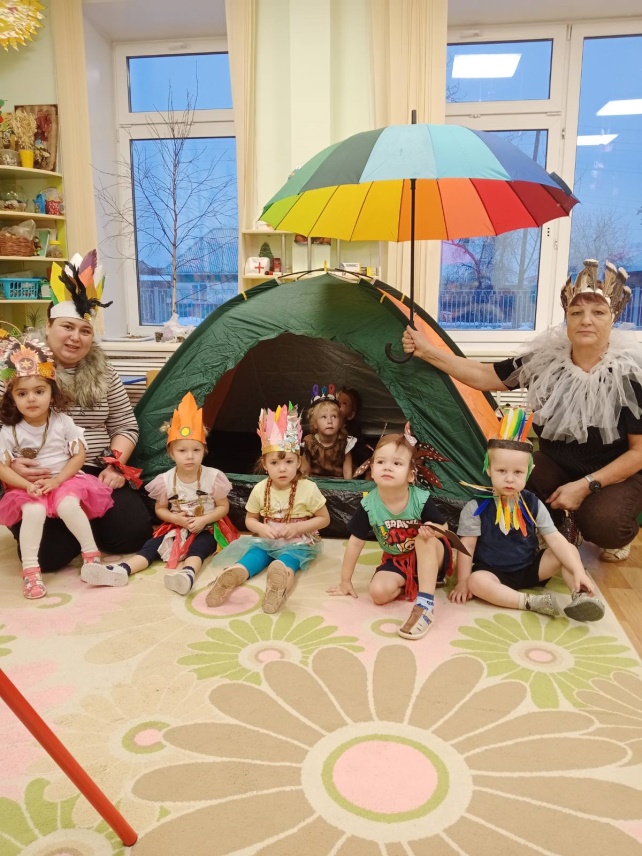 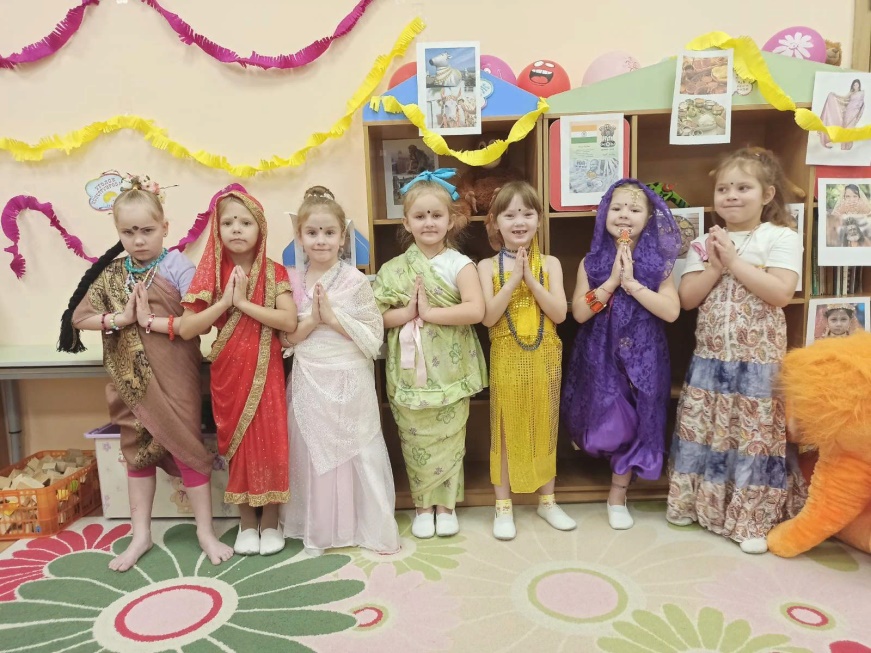 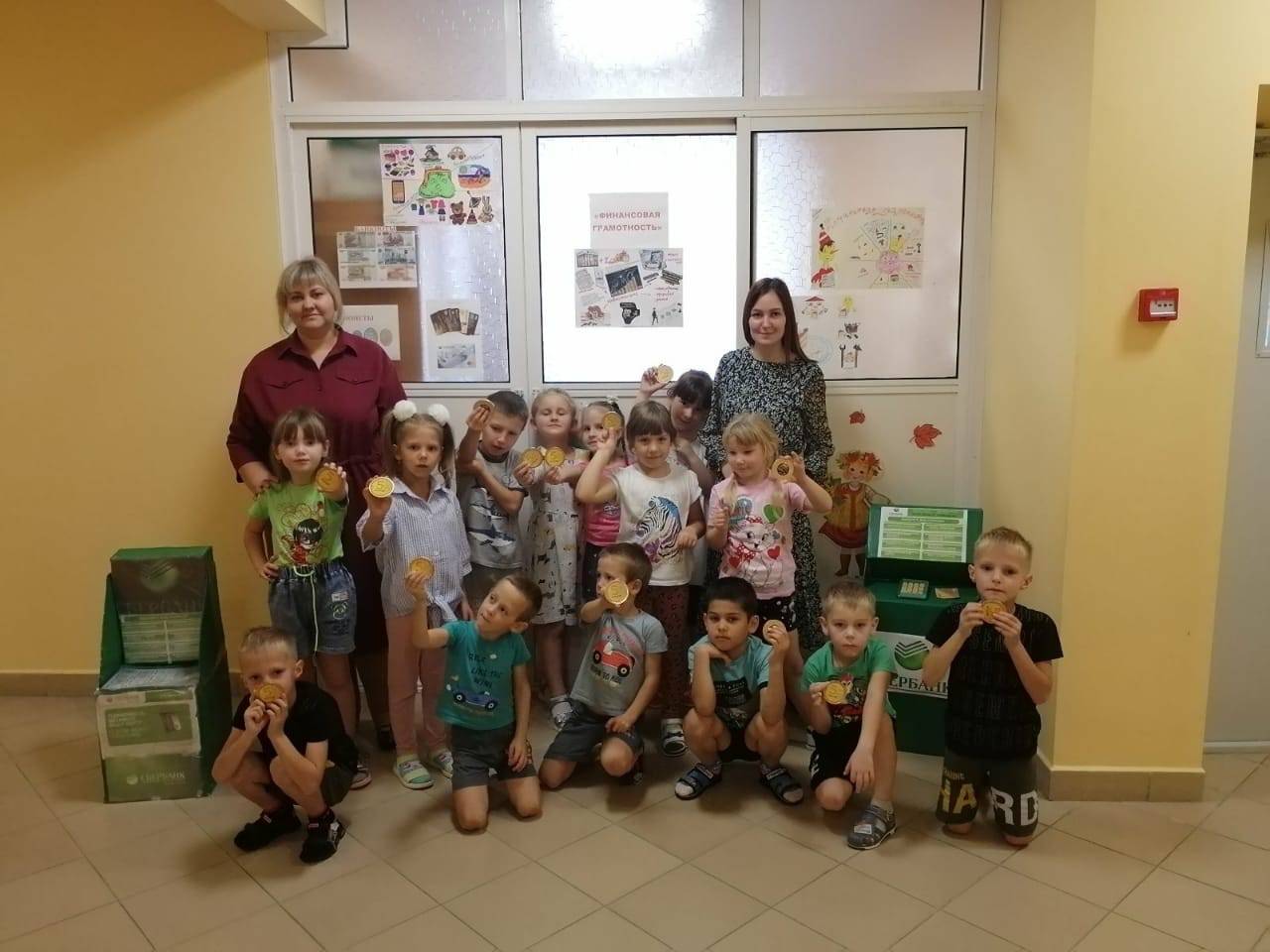 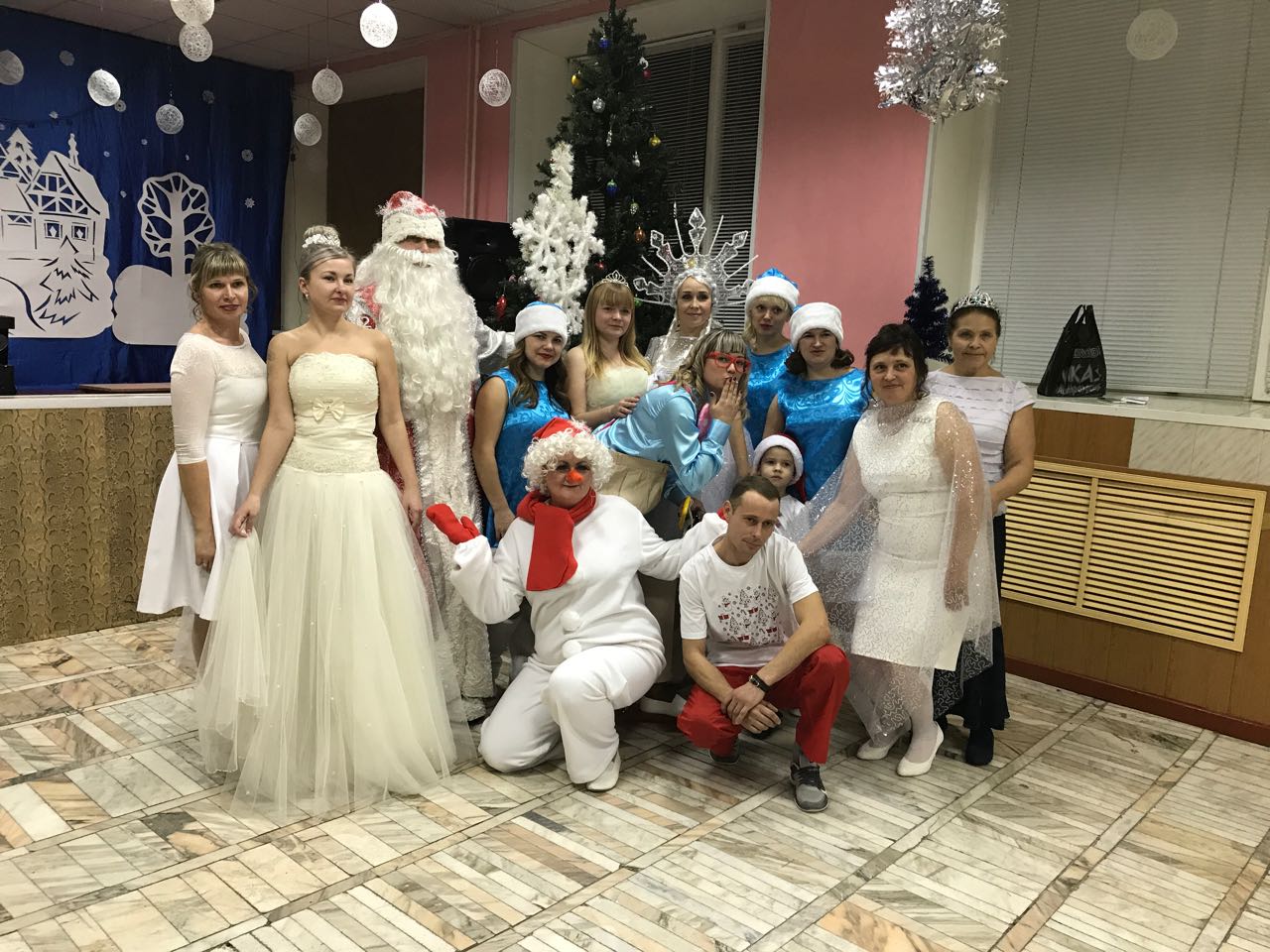 БЛАГОДАРЮза ВНИМАНИЕ